Installera en app – iPhone eller iPad
Funk-IT Lyftet
18 maj 2021
Apple ID
Börja med att ta fram ditt Apple-ID.
För att kunna ladda ner en app behöver du ett Apple-ID och ett lösenord kopplat till det.
Apple-ID är det konto du skapade första gången du startade din iPhone eller iPad.
Sida 2
[Speaker Notes: Saknar du Apple-ID gå in på appleid.apple.com 
Har du glömt lösenordet gå in på https://appleid.apple.com/#!&page=signin]
App store
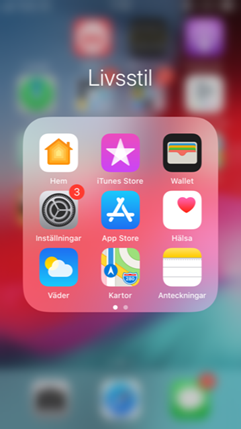 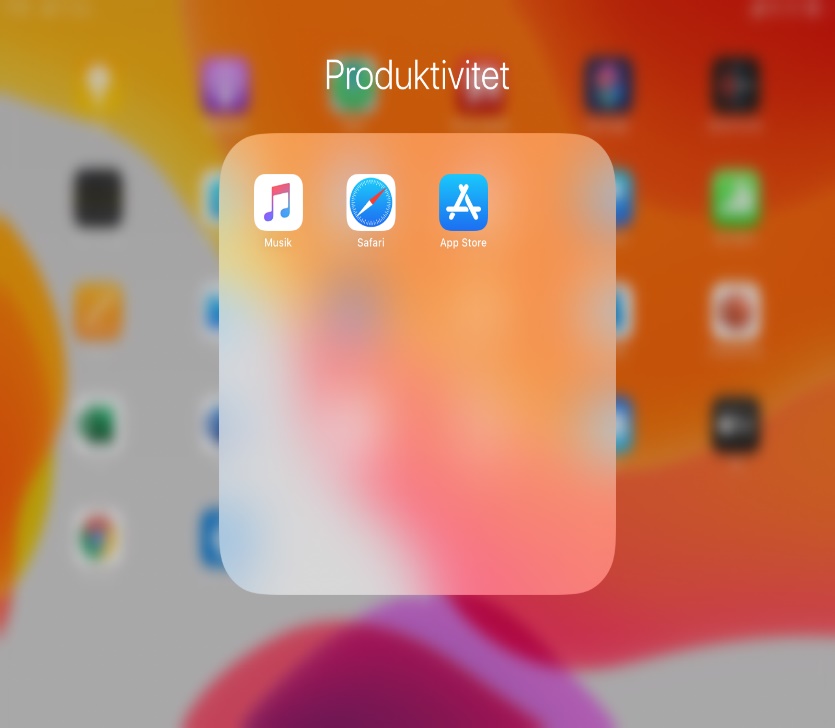 Tryck på App Store på din iPhone eller iPad.
Iphone
Ipad
Sida 3
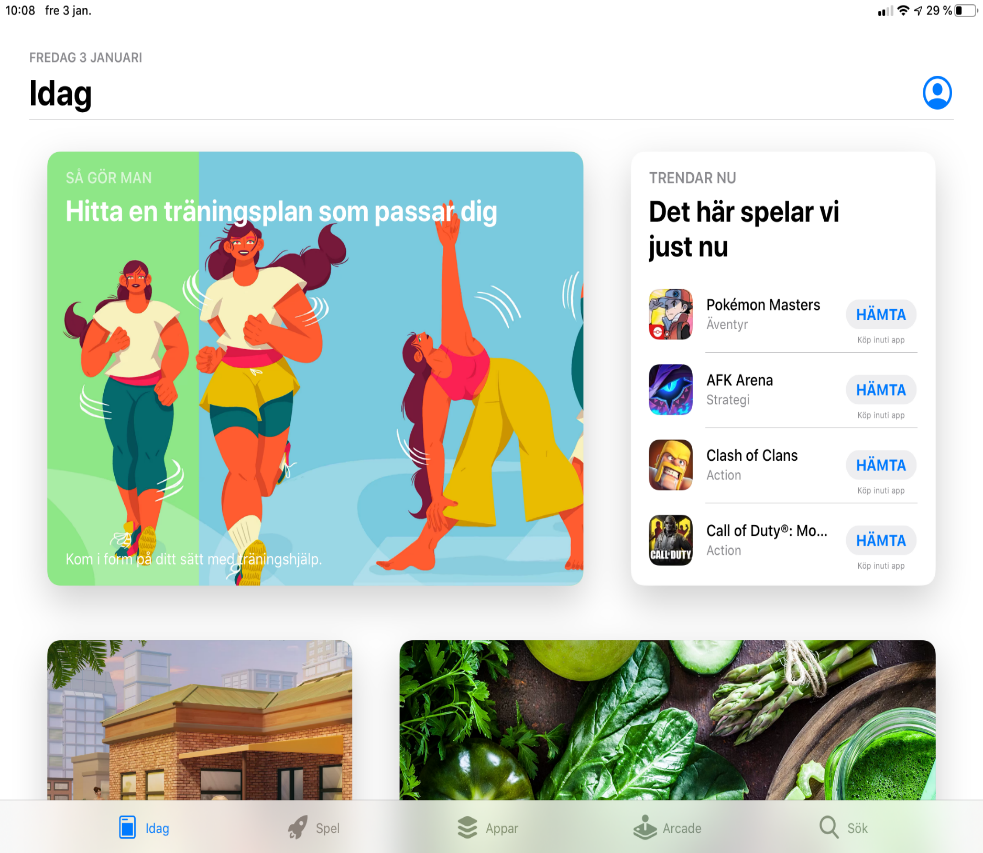 App Storesstartsida
Skrolla, dra med fingret över skärmen, för att se förslag på appar och spel.
Sidan uppdateras ofta med nya förslag.
Sida 4
[Speaker Notes: Scrolla betyder att du förflyttar dig på sidan uppåt eller neråt. Du förflyttar dig på sidan med hjälp av en rullningslist, piltangenterna på tangentbordet eller använder datormusens rullhjul.]
Sök steg 1
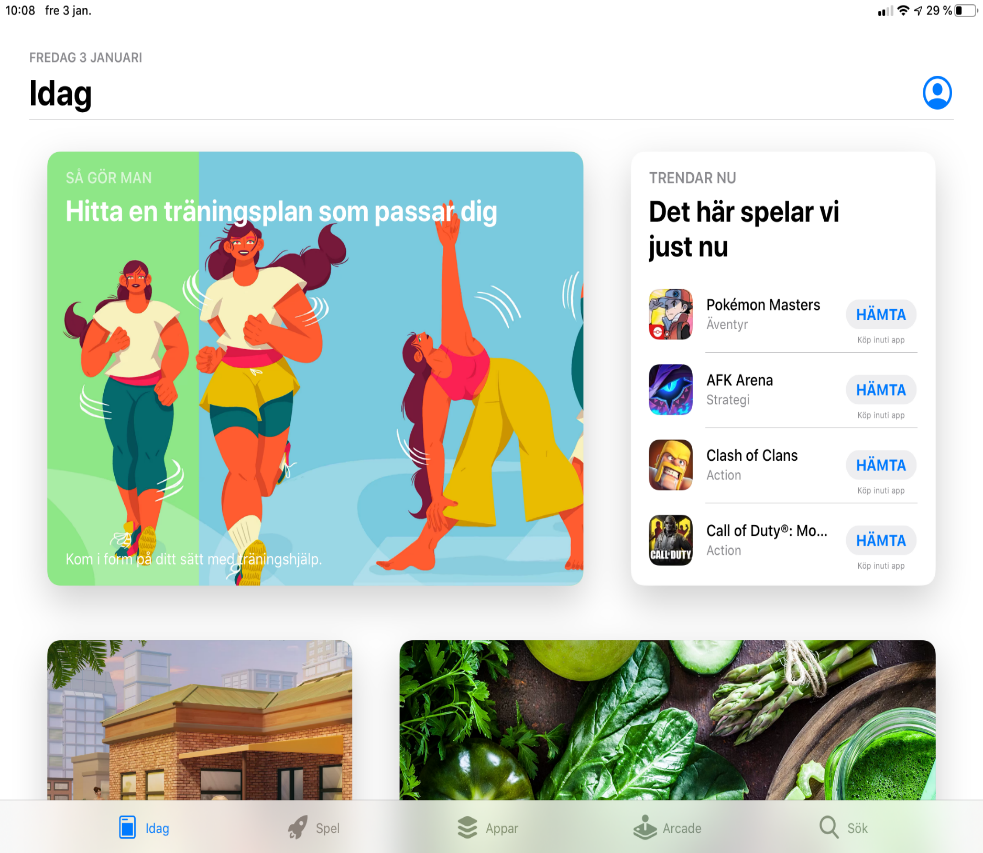 För att söka efter en app, tryck på Sök, förstoringsglaset.
Detta används när du vet vilken app du vill söka efter.
Sida 5
Sök steg 2
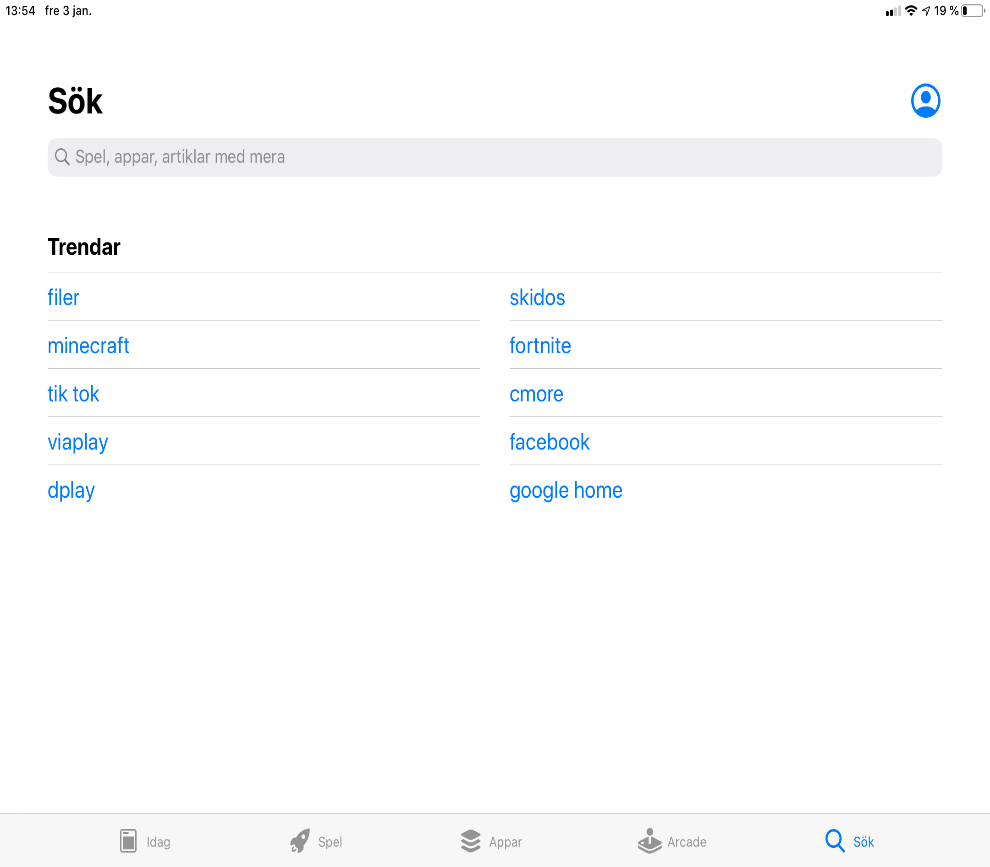 Skriv namnet på den app du vill få fram i sökfältet.
Sida 6
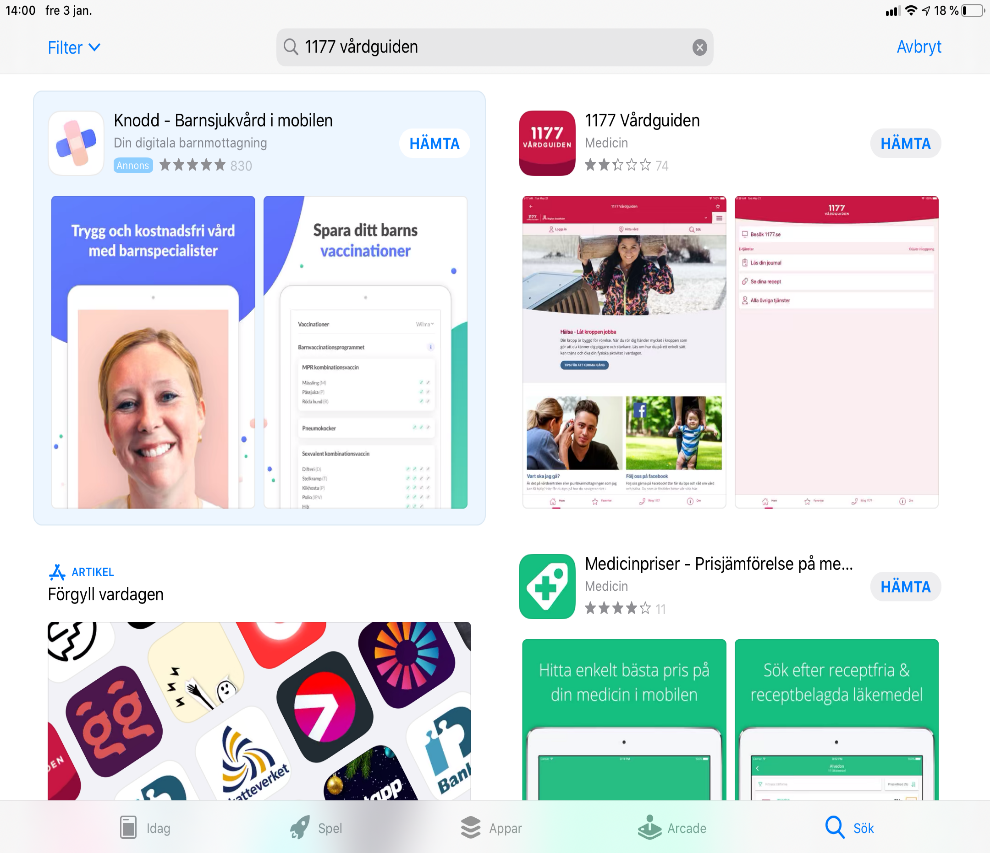 Hämta
I detta exempel sökte vi efter appen 1177.
Tryck på Hämta för att ladda ner appen i din iPhone eller iPad.
Sida 7
Installera
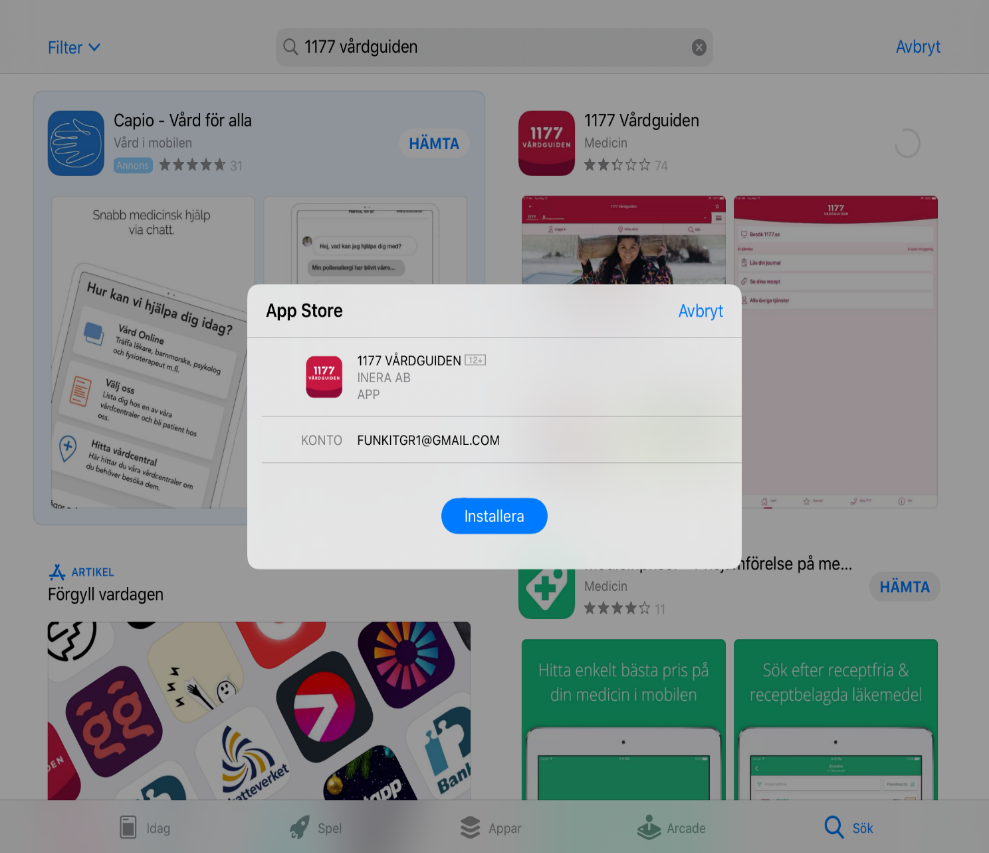 Har du ett färdigregistrerat Apple-ID i din iPhone eller iPad, kommer det nu upp.
Tryck på Installera.
Sida 8
Lösenord
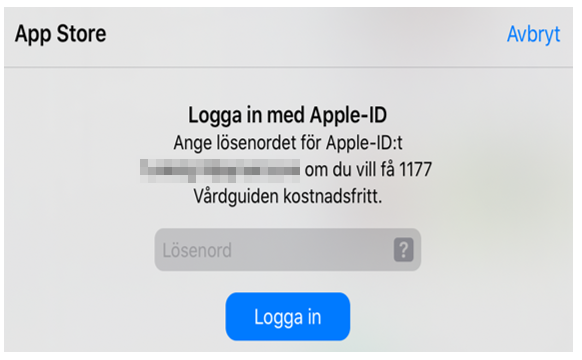 Beroende på inställningar i din iPhone eller iPad behöver det anges ett lösenord för Apple-ID.
Skriv in ditt Lösenord.
Tryck på Logga in.
Sida 9
Klart
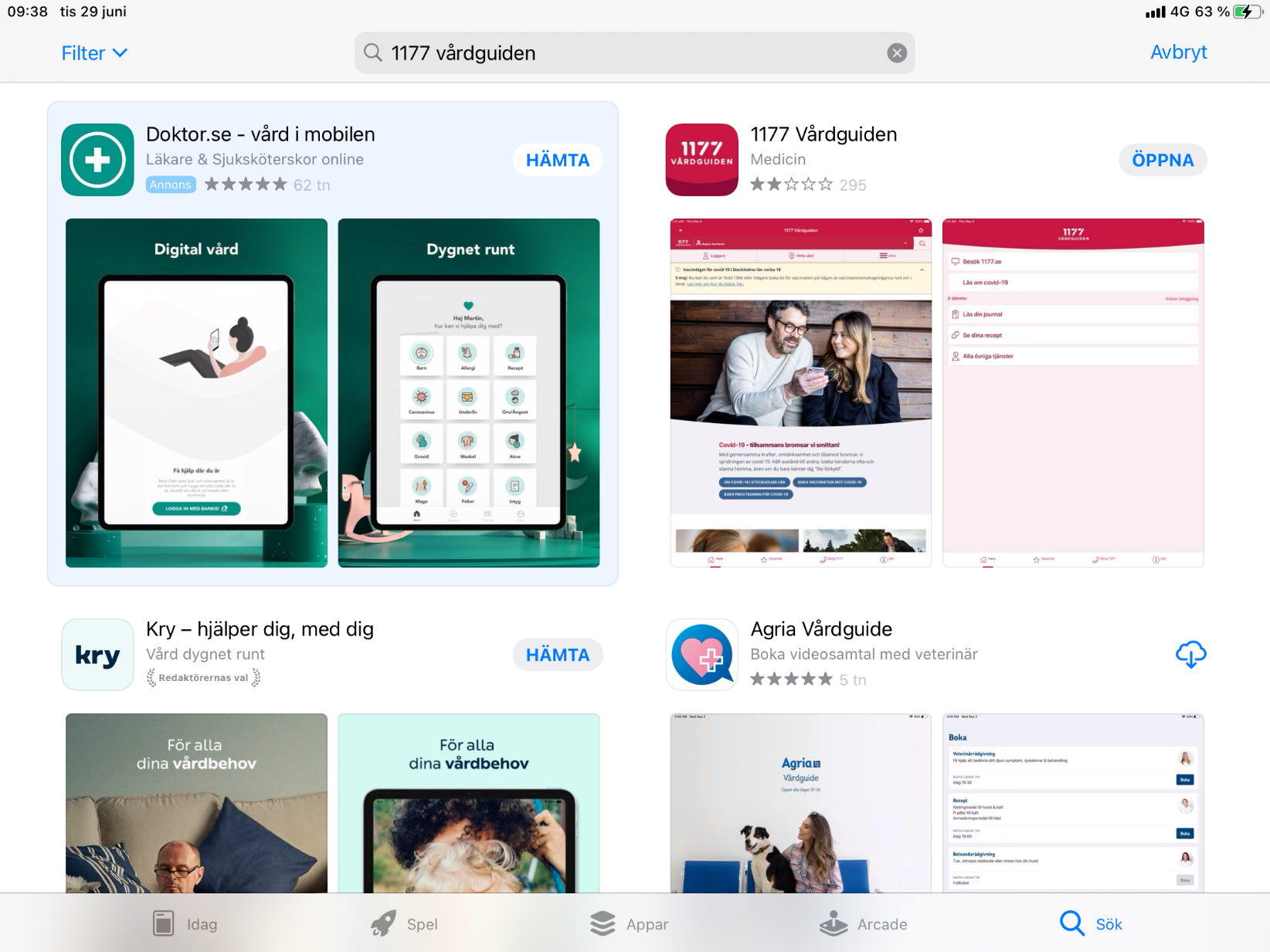 När installationen är klar kan du trycka på Öppna.
Sida 10
Hemskärm
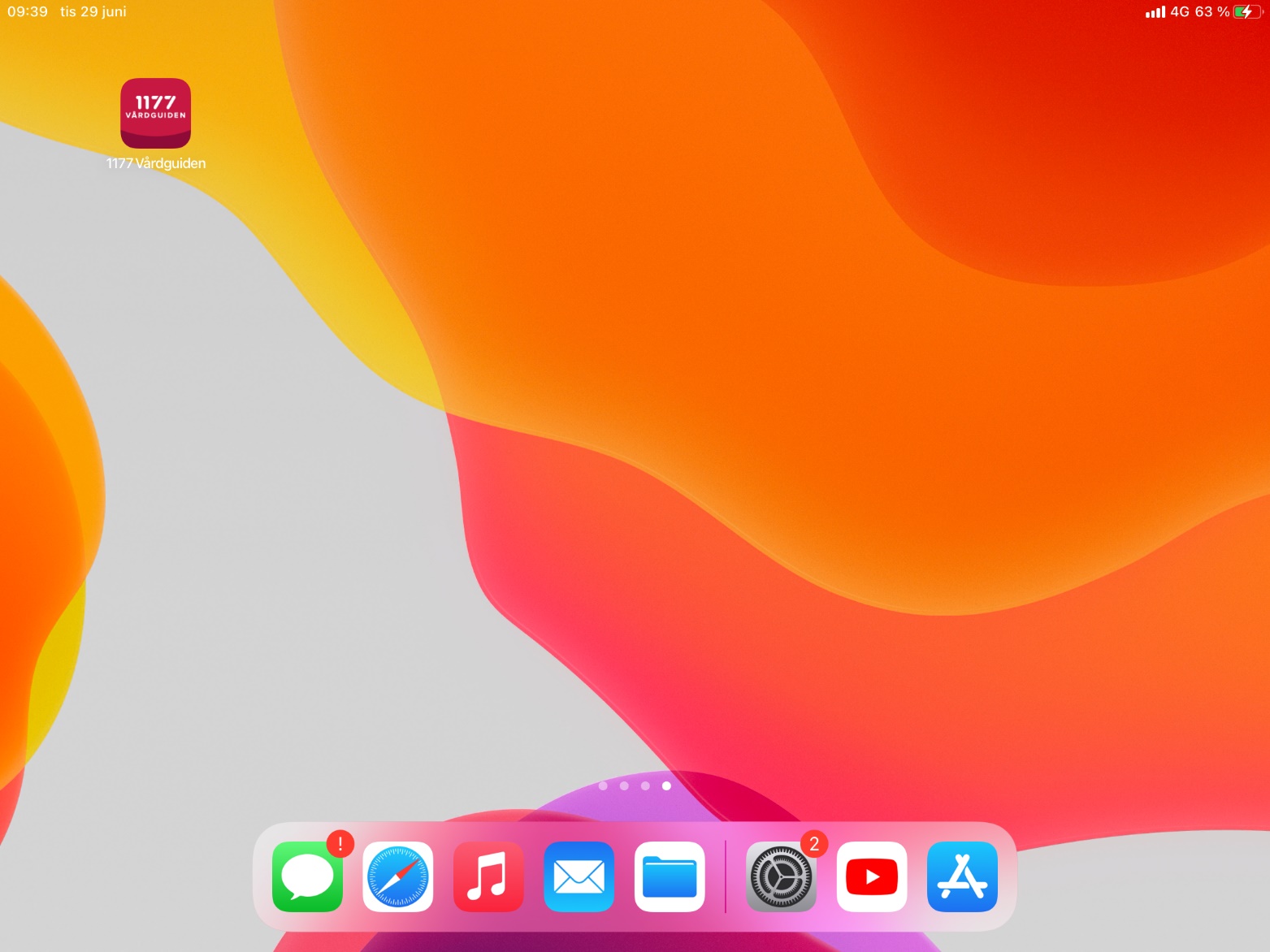 Appen är nu nedladdad på din iPhone eller iPad.
Nästa gång du vill gå in i appen trycker du här.
Sida 11
Funk-IT Lyftet är ett samarbete mellan:
Post- och Telestyrelsen
Uppsala kommun, Omsorgsförvaltningen, Socialpsykiatrin och Arbete och bostad
TIF- Träffpunkternas intresseförening
Brukarrådet- Arbete och bostad
Funk-IT lyftets hemsida
Sida 12